Discussion of“Retail Derivatives and Sentiment: A Sentiment Measure Constructed from Issuances of Retail Structured EquityProducts”
Paper by:
Brian J. Henderson (GWU)Neil D. Pearson (Illinois)Li Wang (Case Western)
Discussion by:
David Solomon (Boston College)
American Finance Association Meetings, January 4th, 2021
The Siren-Song of Sentiment
The Weak Law of Behavioral Finance:
Sooner or later, everyone writes an alpha paper

The Strong Law of Behavioral Finance:
Sooner or later, everyone writes a sentiment paper

Why?
It’s so damn interesting
Every now and again, really weird stuff happens that cries out for an explanation
The Siren-Song of Sentiment
I earned 115% since 2013!
Look at me, I’m a bubble!
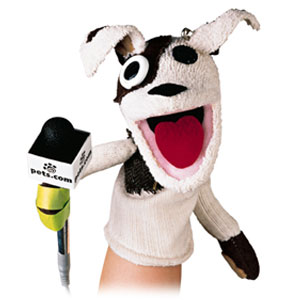 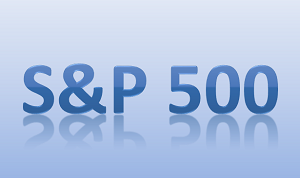 That’s cute
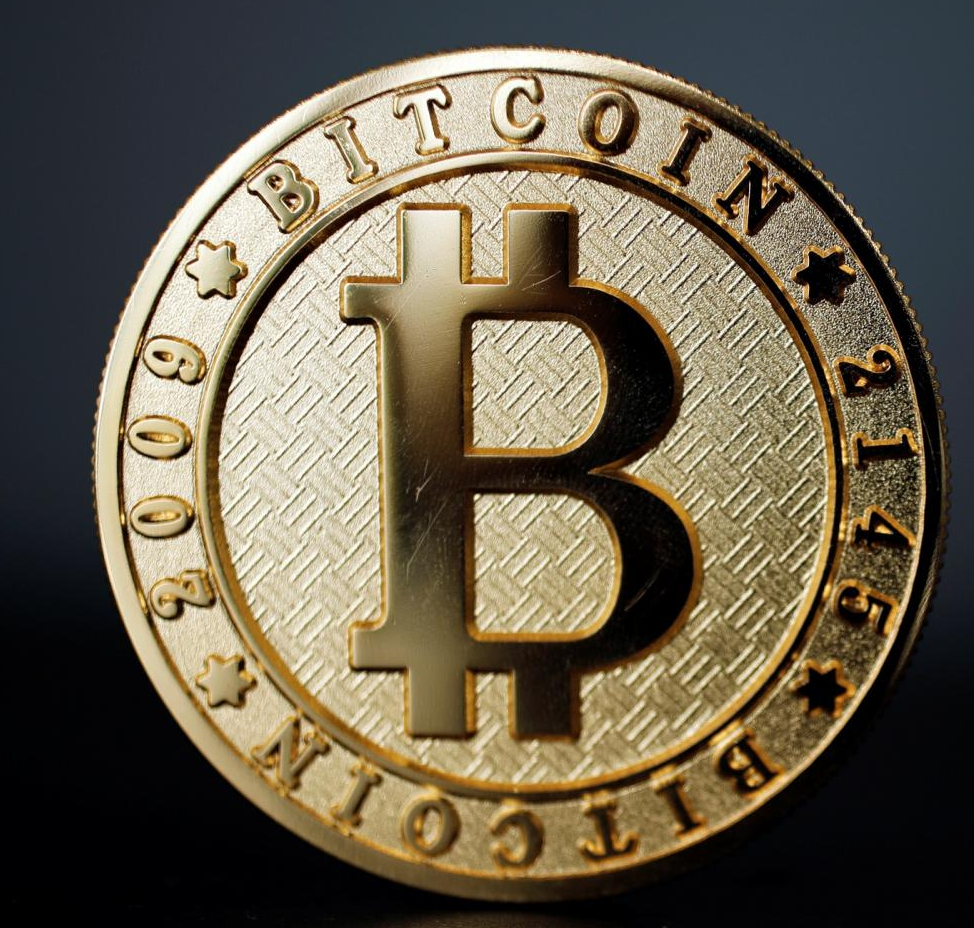 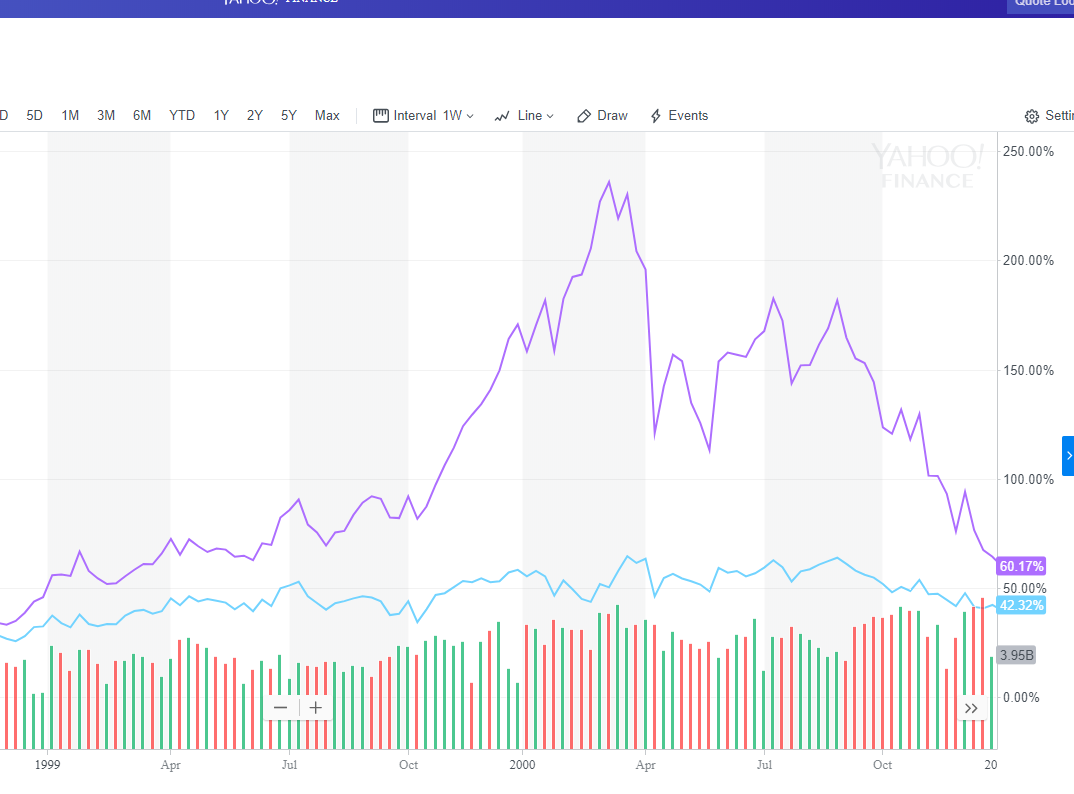 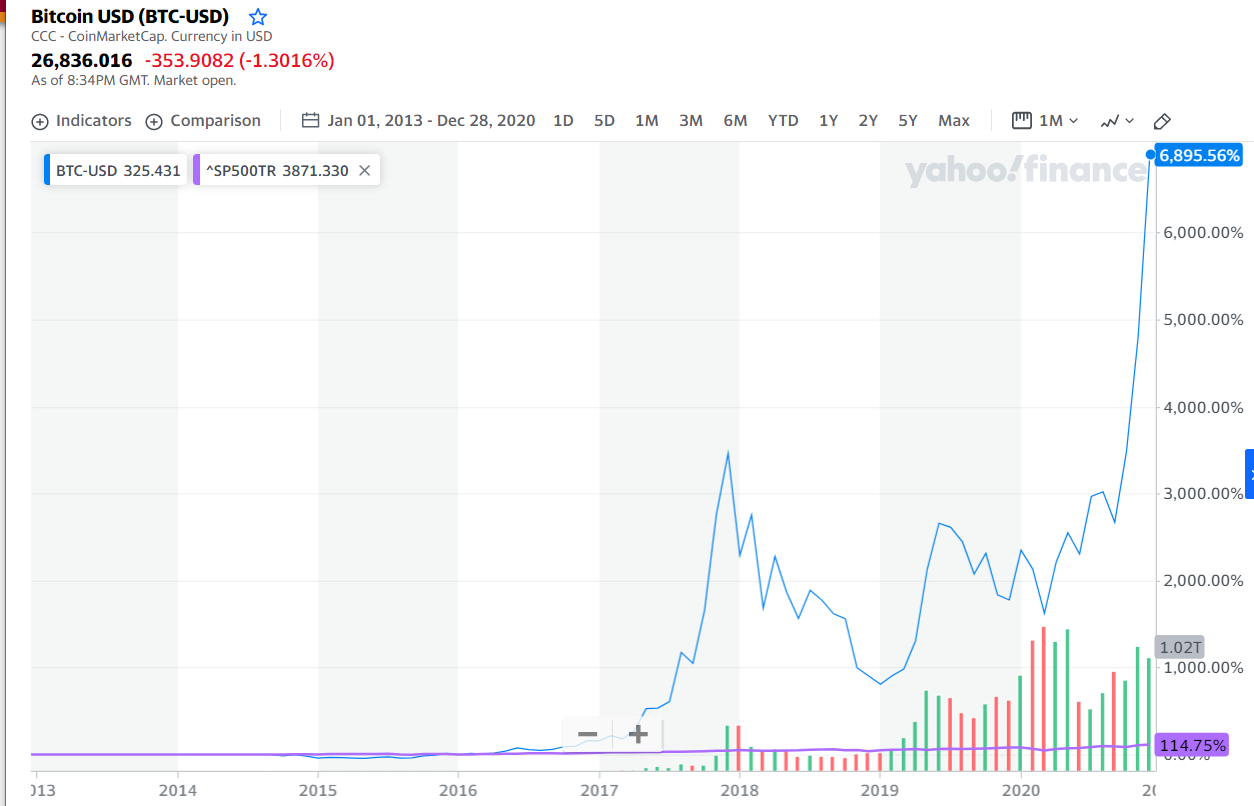 The Cochrane Critique
“Good behavioral finance starts with psychology”
John Cochrane

Sentiment scores very poorly under this metric 

“Common judgment errors made by a substantial number of investors” (Shleifer (2000))

Without further elaboration, no predictions about Direction, Timing, Magnitude, Cause

How do I measure it? How do I falsify it?
“Judgment Errors”
Approach 1: Measure errors, if not judgment 
Amalgamate things likely to be errors
Closed end fund discount, share turnover, # IPOs, Share of equity issues, dividend premium(…) Baker and Wurgler (2007)
Principal components, orthogonalize to economic variables
This paper: New source of likely errors via retail structured equity products

Approach 2: Measure judgment, if not errors
Shleifer and Greenwood (2014) 
Measure expectations directly via surveys.
Dumb Money on Steroids
Find what the dumbest people are buying: investors in Structured Equity Products for single name stocks
Astonishingly bad value: -8% alpha (Henderson & Pearson 2011)
The problem is the structure, not necessarily underlying stock

The tension: dumb is random (or is it?)

Dumb people find a way to get anti-information?
E.g. Disposition effect leads to negative momentum trades

Dumb trades are random but correlated, leading to overvaluation?
Argued here, but would be good to see direct evidence
Identifying Mistakes vs Understanding Them
Dollar value is small in SEP relative to market cap, so claim is that has to be a proxy
Is this true? How large are these relative to volume?

Do hedging trades for the structure part add to this?
Maybe explain relationship to Option-to-Stock predictability 

What does the structure actually produce?
Seems like the really interesting part of SEPs – what are investors chasing relative to the stock itself? How does structure change with past returns of the stock?

Most novel part of the data – make more use of it!
Alphas and Dollars
Alphas are large, statistically significant, using a short time period, recent data, surviving tons of controls
Impressive!

One worry – results only large when using “value-weighted” (really dollar-weighted) stocks

How many stocks are we actually talking about? 
When dollar-weighted, what’s the effective number of stocks per portfolio (not an obvious question! Worth pondering)

If returns only come from a very small number of lousy stocks, may explain why they survive controls. 
Summary stats would help greatly here.
Conclusion
Interesting new way of identifying retail-based sentiment

Still unclear what it measures

“Structured” part of structured equity is a gold mine worth exploring more